Ұйғыр ауданының 
Сүмбе ауылдық округінің    2019-2021 жылдарға арналған
 Азаматтық бюджеті
Құрметті сайт қонақтары!
Сіздердің назарларыңызға Сүмбе ауылының  2019-2021 жылдарға арналған азаматтық бюджеті ұсынылады, бұл жерде ауылдық округінің негізгі социалдық-экономикалық көрсеткіштері, Сүмбе ауылының  бюджеті және бюджет қаражатының шығындар бағыты, бюджеттің атқарылуы туралы ақпарат көрсетілген.
 
Бұл құжат мынадай бөлімдерді қамтиды:
- негізгі әлеуметтік-экономикалық даму көрсеткіштері;
- бюджеттің түсімдері мен шығыстарына;
 
 
       Сүмбе ауылының  2019-2021 жылдарға арналған бюджеті Қазақстан Республикасының Бюджет және Салық Кодекстеріне, Ұйғыр ауданының 2018-2020 жылдарға арналған әлеуметтік-экономикалық  даму болжамына және бюджет түсімдерін болжау әдістемесі негізінде әзірленеді. Бюджет Ұйғыр аудандық мәслихатының кезекті сессиясында 2019 жылы 09 қаңтарында  №6-43-259  шешімімен бекітілді.
Ұйғыр ауданының Сүмбе ауылдық округінің 2019-2021 жылдарға арналған негізгі әлеуметтік экономикалық-даму көрсеткіштері
Ұйғыр ауданының Сүмбе ауылдық округінің 2019-2021 жылдарға арналған бюджеті
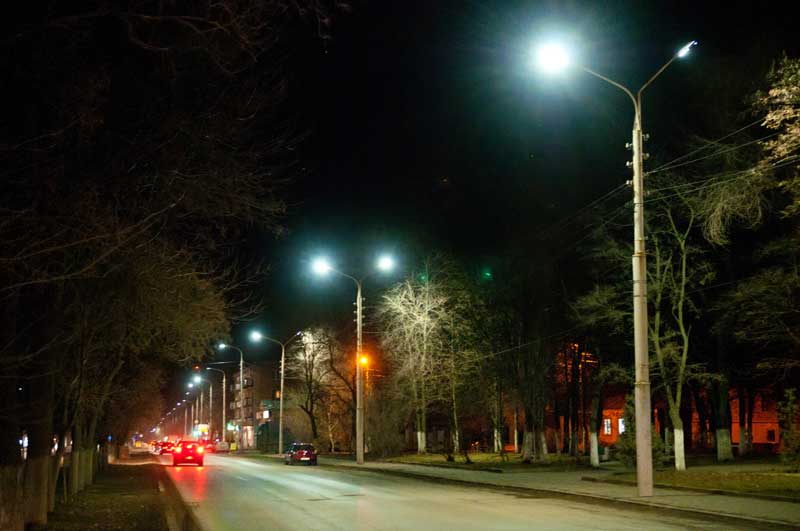 Елді мекендердегі көшелерді жарықтандыру  (млн.тенге)

2019 жыл		2020 жыл	2021 жыл
2223,0			2228,0		2230,0
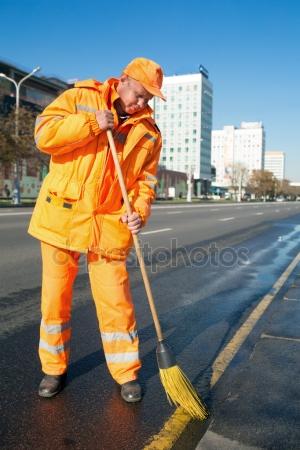 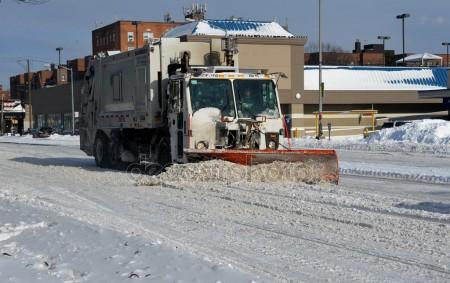 Елді мекендердің санитариясын қамтамасыз ету	(млн.теңге)

2019 жыл		2020 жыл	2021 жыл
   646,0			   661,0		    707,0
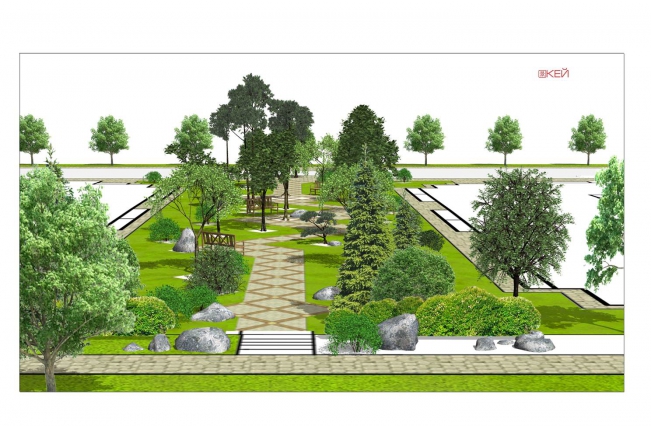 Елді мекендерді абаттандыру мен көгалдандыру (млн.теңге)

2018 жыл		2019 жыл	2020 жыл
    891,0			  953,0              1019,0